Путешествие кубанского зёрнышка
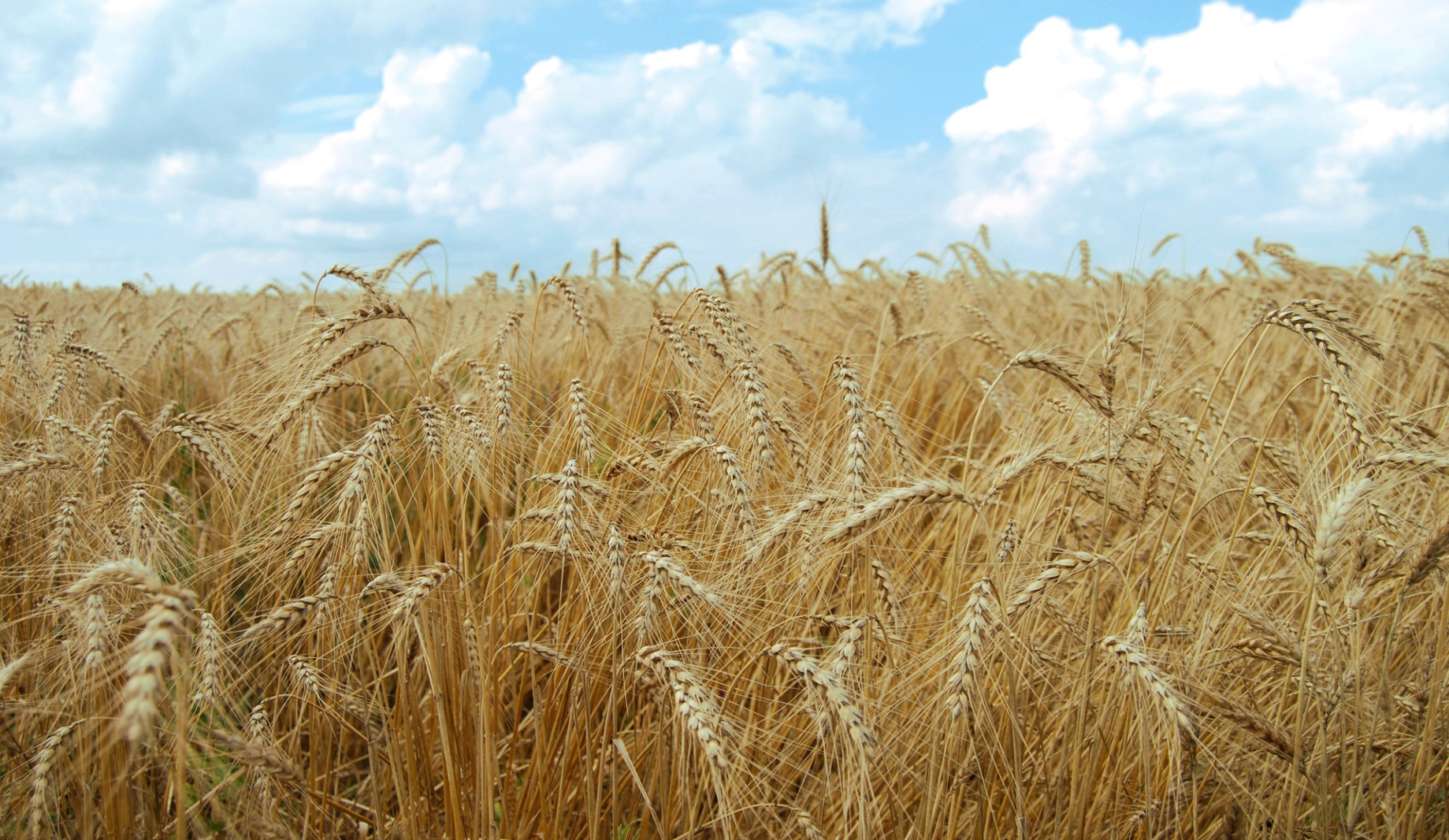 Сначала зерно попадает в плодородную кубанскую почву
Землю пашут, удобряют. Много лет назад землю обрабатывали вручную, при помощи лошади и плуга
Со временем на поля пришла современная техника
Тракторами вспахивают землю, перемешивая удобрения с землёй, боронуют – рыхлят землю , чтобы не было комков.
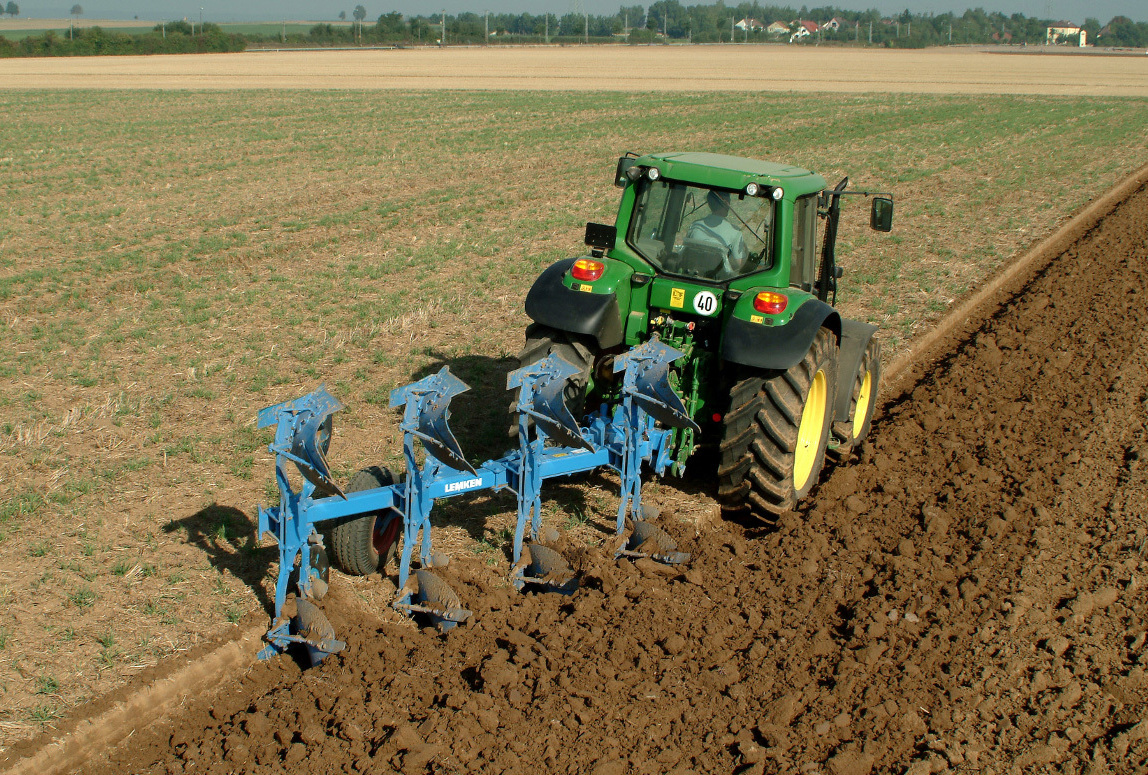 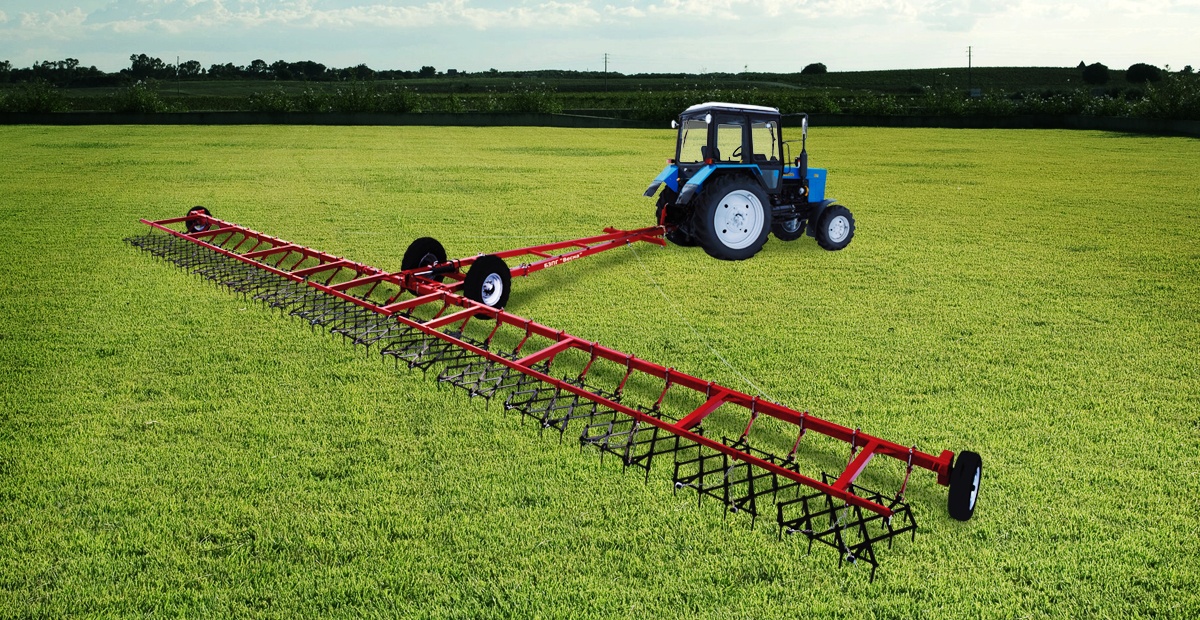 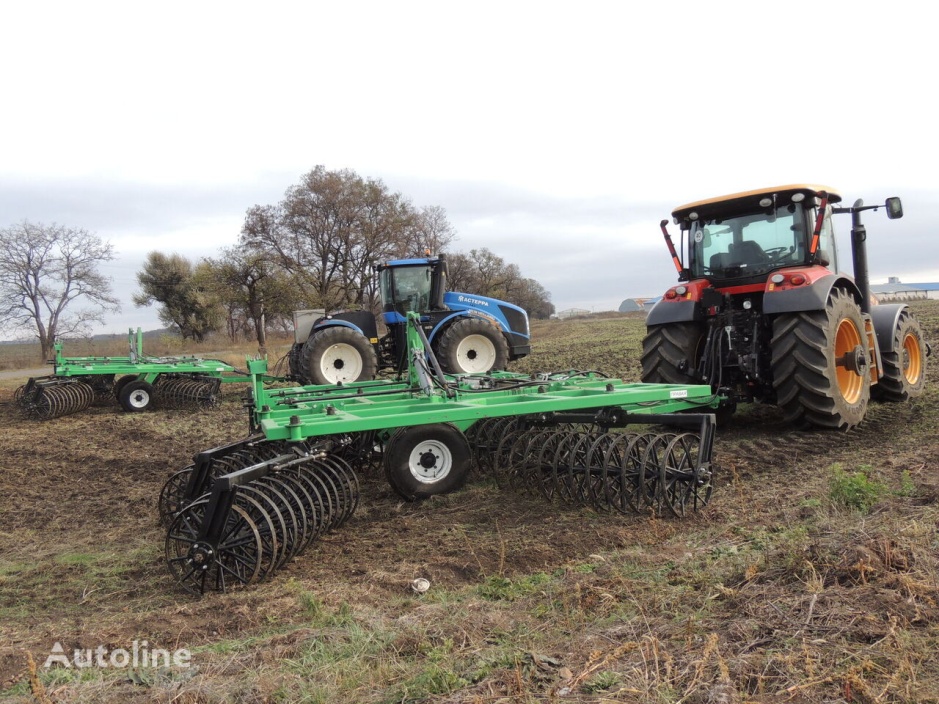 Борона – это приспособление, которое рыхлит землю, чтобы проходили воздух, влага и тепло
Брошенное в землю зернышко  «возвращает» несколько зёрен.
И вот на поля выходят комбайны – корабли полей
Не пропадает ни одного колоска
Хлеб убран с полей. Дальше зерно попадает в специальные зернохранилища
На мельнице зерно превращается в белую пушистую муку
И вот зернышко попадает на хлебзавод в тестомесильные машины, тестоделители, конвейерные печи
Из теплых рук пекаря мы получаем рогалики, булочки и другие хлебобулочные изделия
И вот хлеб на прилавке магазина. Выбирай на вкус!
Следует помнить о том, что хлеб на нашем столе появляется благодаря нелёгкому  труду людей 120 профессий.
СПАСИБО ЗА ВНИМАНИЕ!